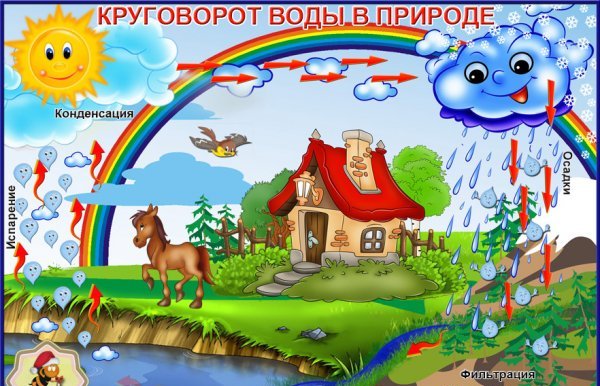 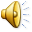 Воспитатель: Федулова О.Г
А теперь подробно рассмотрим схему круговорота воды в природе.
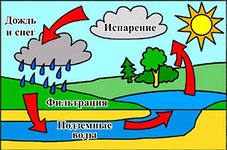 1-е состояние: «Жидкое»
Болота- огромные хранилища воды.
           Эта вода обеспечивает растения леса и луга жарким засушливым летом. Множество маленьких ручейков вытекают из болота.
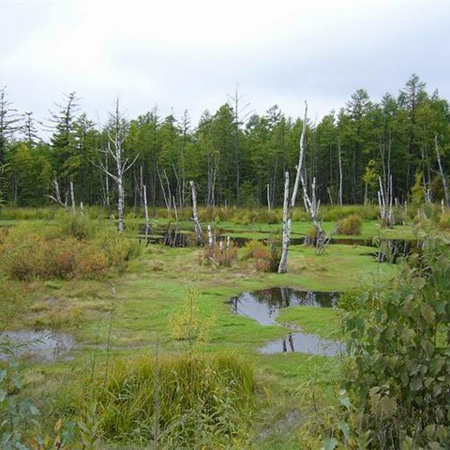 Подземные воды
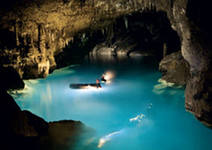 Вода- просачиваясь в почву, образует подземные ручьи, озёра, реки.
Иногда они выражаются на поверхности земли.
Дождь
Весной, летом и осенью идут дожди. Растения м и грибам очень нужна эта вода.
Если дожди  идут часто, то лето называют дождливым. Если редко- засушливым.
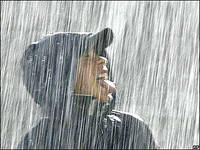 Роса
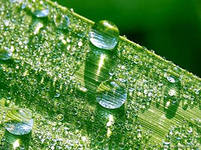 Роса- это вид атмосферных осадков, образующихся на поверхности земли, растениях, предметах, крышах зданий, автомобилях и др. предметах.
2-е состояние: «Газообразное»Испарение
Когда вода теплее окружающего воздуха, то можно заметить над водой туман.
Вода испаряется, превращается в пар.
Пар- это газ. Его не видно. Он находится в воздухе вместе с другими газами.
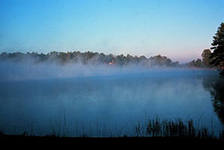 Туман
Если воздух влажный, в нём много водяного пара, то при похолодании случается туман. На холоде частицы воды оседают на пылинках воздуха. Сливаясь, они образуют капли. Маленькие капли воды висят в воздухе- мы видим туман.
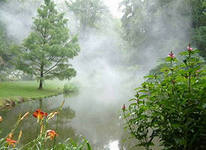 Облака
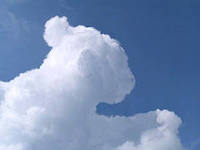 Невидимый водяной пар превращается в воздухе в облака. Это происходит когда он поднимается вверх, туда где достаточно холодно. Частицы воды, сливаясь, образуют капельки. Облако- это множество маленьких капель воды.
3-е состояние:  «Твердое»Снег
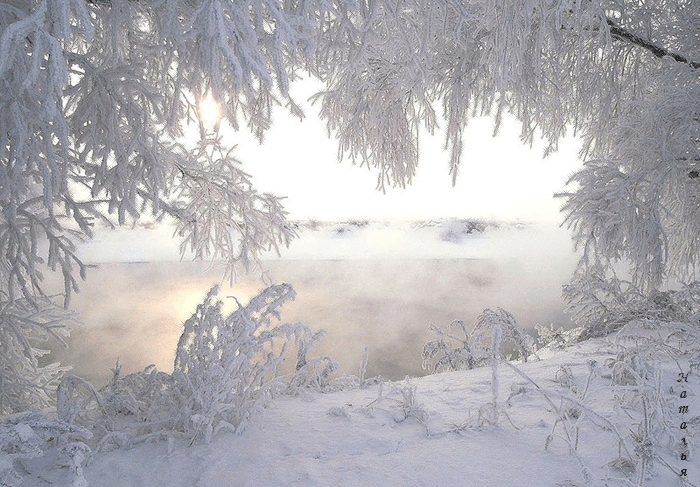 Зимой часто выпадает снег. Снежинки состоят из маленьких кристаллов льда. У каждой снежинки шесть лучей. Она образуется в воздухе из водяного пара.
Узоры на стекле
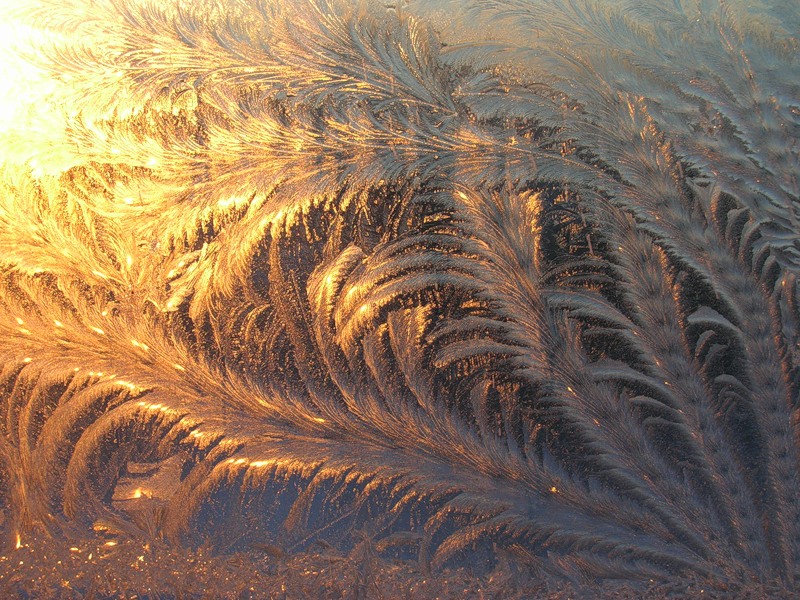 Эти волшебные узоры на стекле появились из-за водяного пара, который позже замерз.
Лёд
Лёд- это тоже вода. Вода в твёрдом состоянии. Когда осенью холодает, вода замерзает и превращается в лёд.
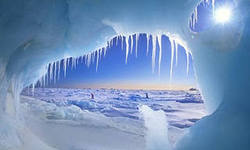 Сосульки
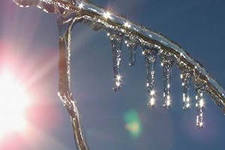 Когда зимой наступает оттепель, снег потихоньку тает. Капли воды, стекая с крыш, замерзают. На них натекают новые капли. Так растут сосульки
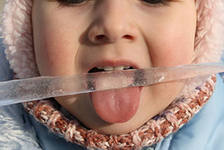 Иней
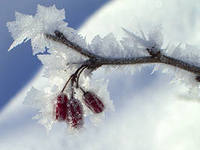 Иней- это кристаллы льда, намёрзшие на траве, деревьях, почве… Иней образуется при резком охлаждении влажного воздуха .
Град
Град- является частичками льда, шарообразной или не правильной формы, размером от мм. до нескольких см.
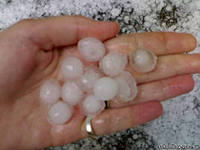 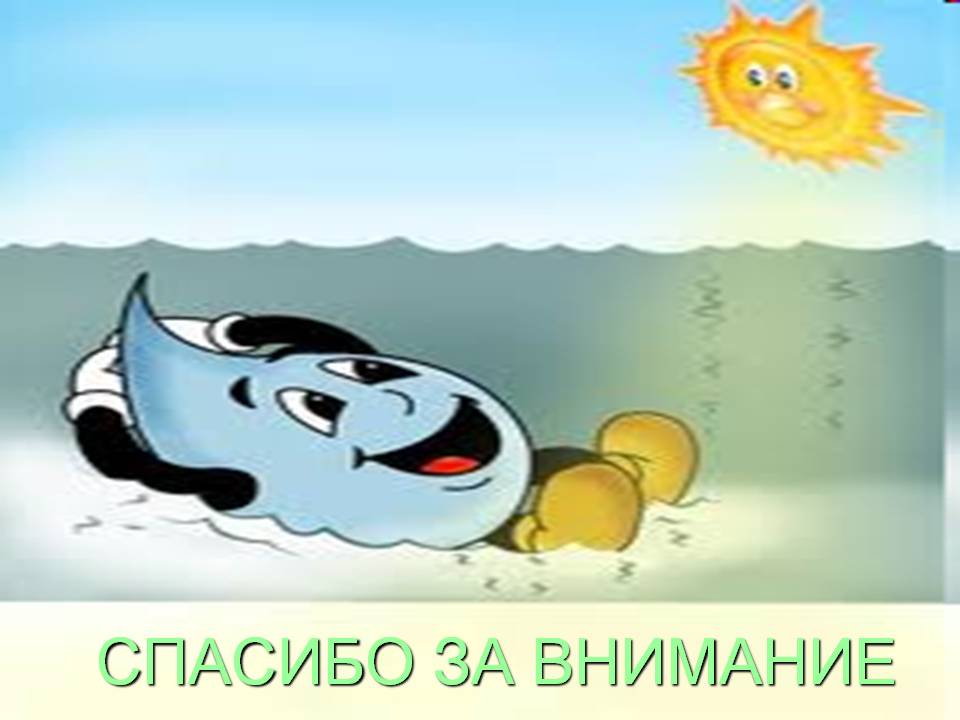